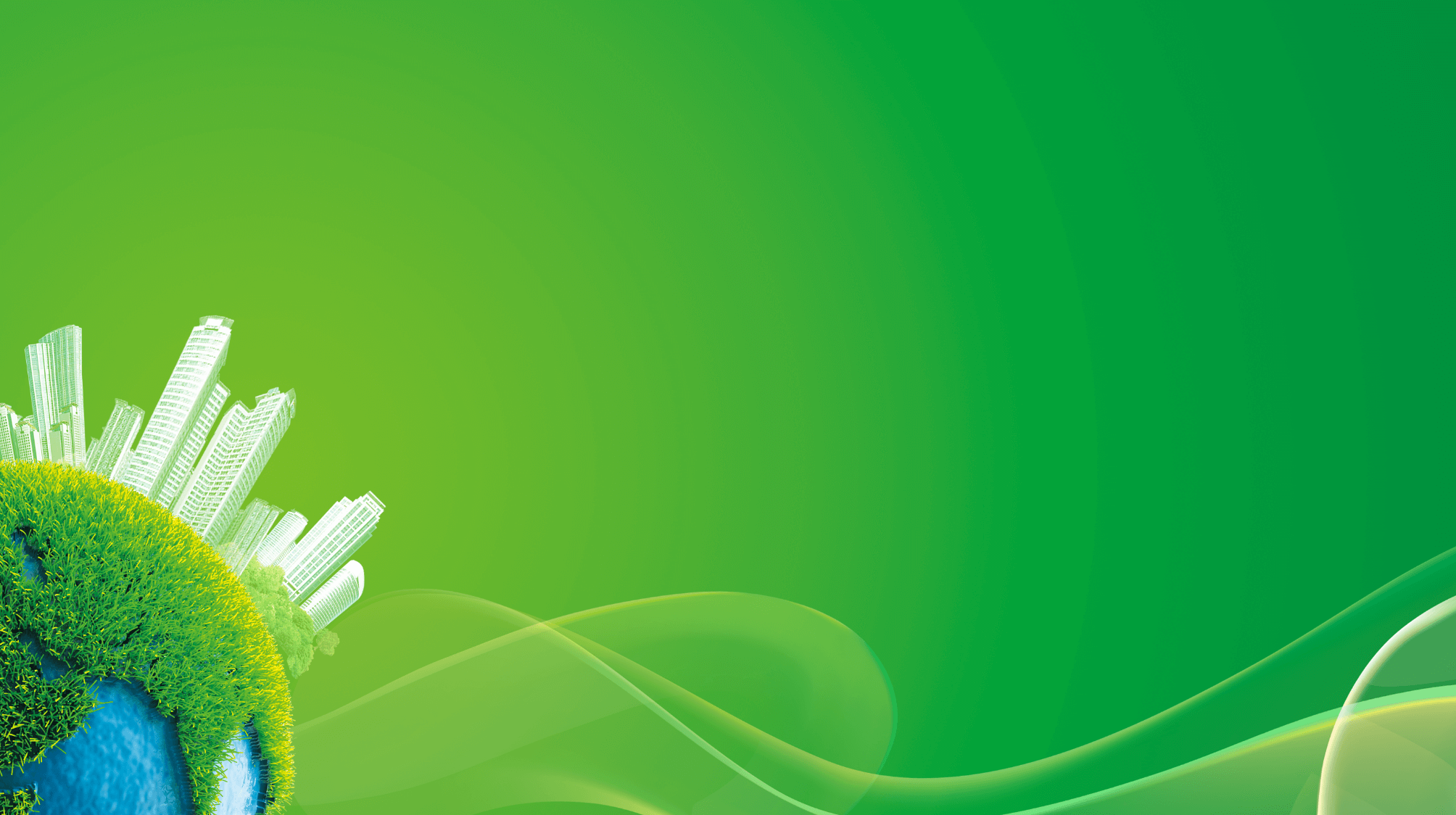 20XX
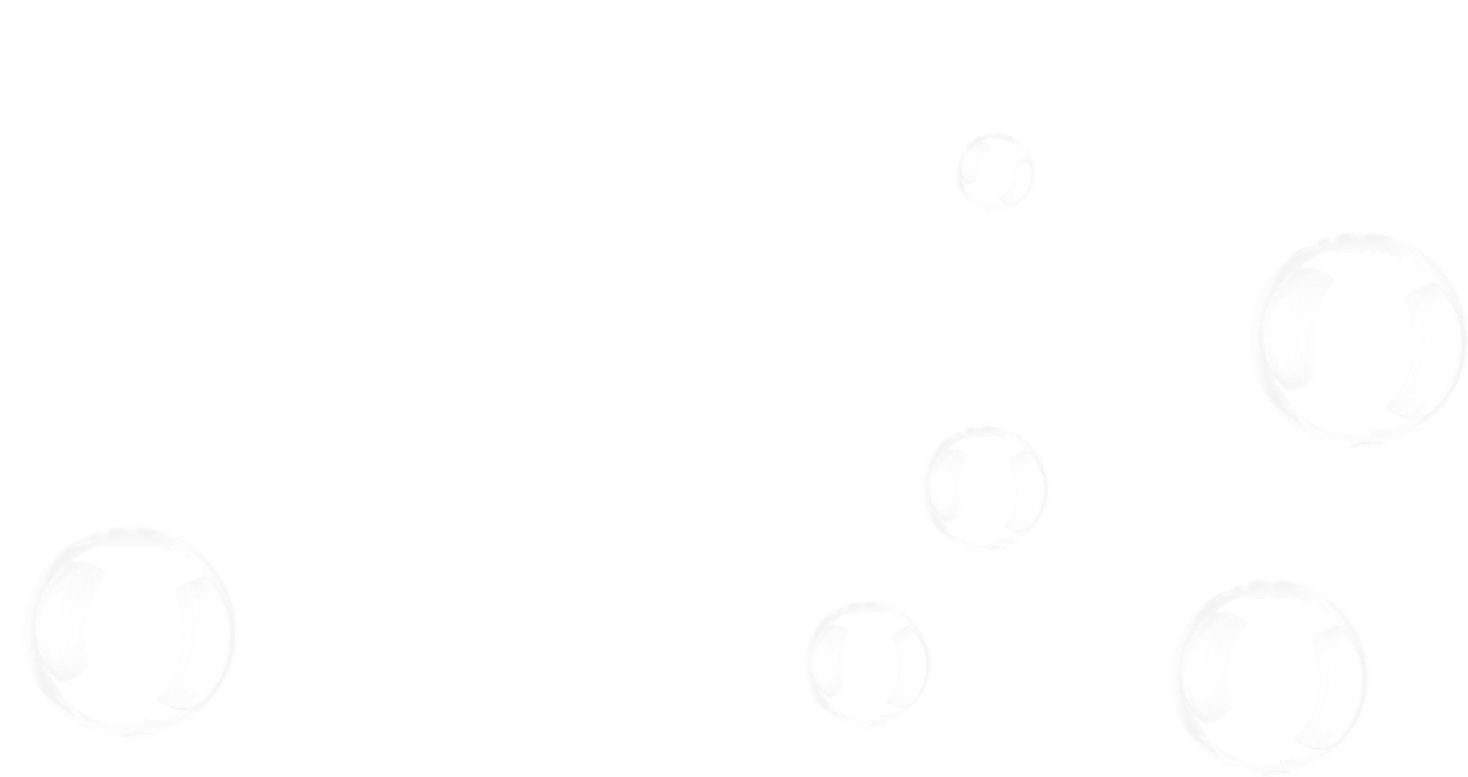 绿色环保健康主题
THE PROFESSIONNAL BUSINESS TEMPALTE
PPT演示
目录
第一章
第二章
第三章
第四章
单击此处添加文字标题
单击此处添加文字标题
单击此处添加文字标题
单击此处添加文字标题
Contents
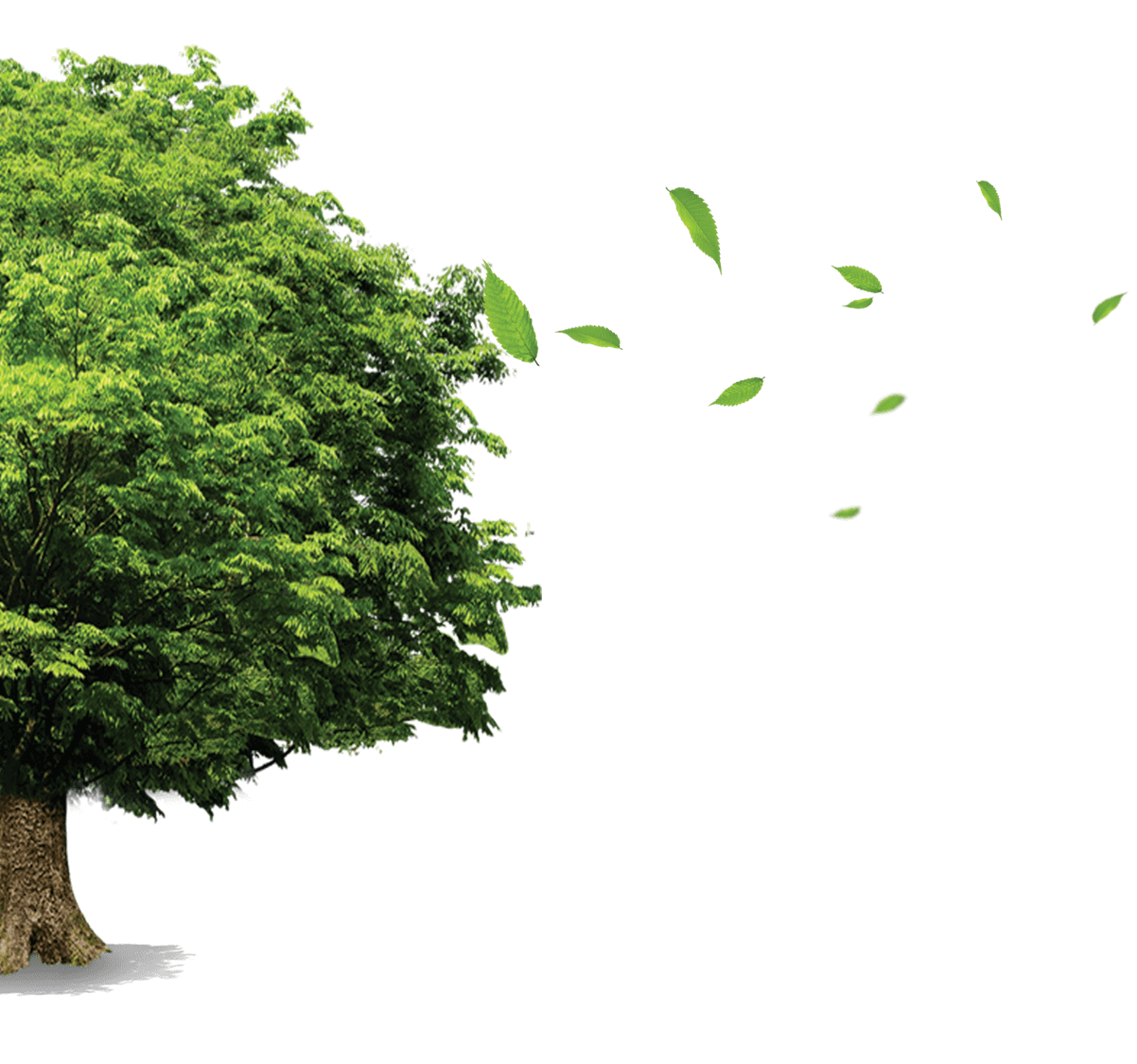 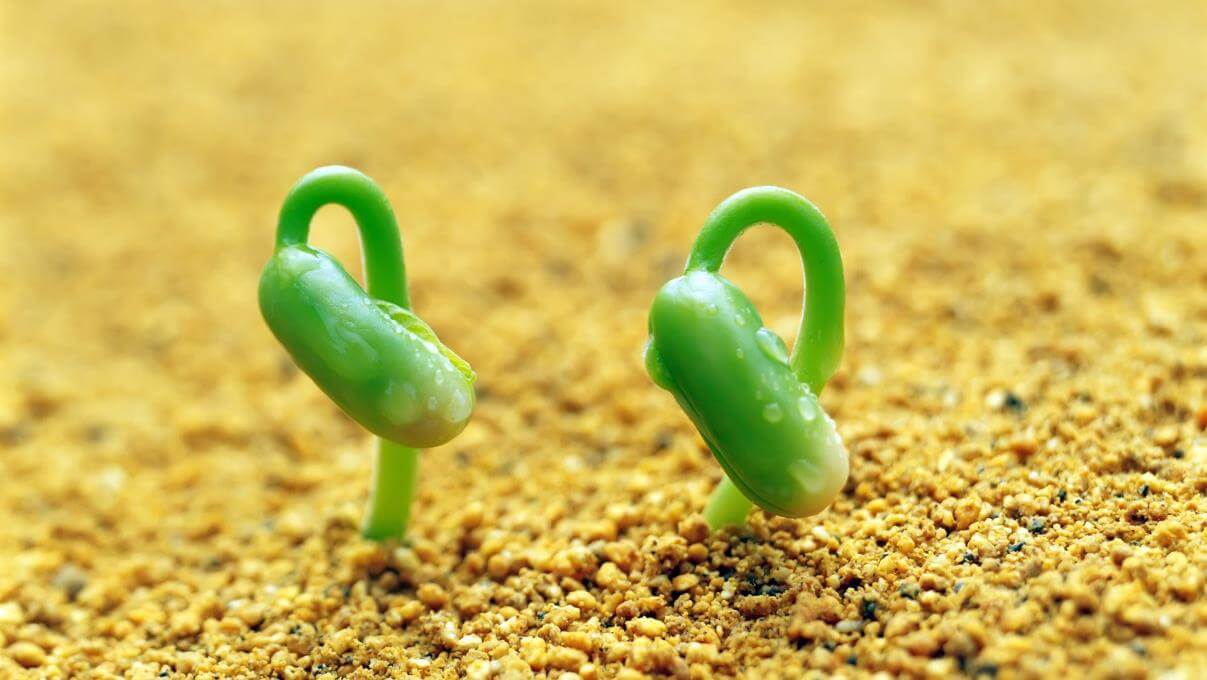 添加文字由多位PPT领域的资深设计师创立，致力于为客户奉献最用心的PPT作品、最实用的PPT培训和最贴心的PPT服务。我们拥有全国领先的PPT设计团队，并在商务展示领域为您提供领先行业的呈现方式与创意构成。
添加文字由多位PPT领域的资深设计师创立，致力于为客户奉献最用心的PPT作品、最实用的PPT培训和最贴心的PPT服务。我们拥有全国领先的PPT设计团队，并在商务展示领域为您提供领先行业的呈现方式与创意构成。
添加文字由多位PPT领域的资深设计师创立，致力于为客户奉献最用心的PPT作品、最实用的PPT培训和最贴心的PPT服务。我们拥有全国领先的PPT设计团队，并在商务展示领域为您提供领先行业的呈现方式与创意构成。
单击此处添加标题
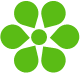 添加文字
01
添加文字
添加文字，添加文字。添加文字PPT，是集PPT模板开发、PPT设计定制、PPT培训于一体的专业PPT服务提供商。添加文字由多位PPT领域的资深设计师创立，致力于为客户奉献最用心的PPT作品、最实用的PPT培训和最贴心的PPT服务。我们拥有全国领先的PPT设计团队，并在商务展示领域为您提供领先行业的呈现方式与创意构成。因为专业、愈逐极致，我们力求为客户提供兼顾商业价值体现与视觉艺术并重的作品。更多关于添加文字PPT，
02
添加文字
添加文字
03
添加文字
添加文字
添加文字
添加文字
单击此处添加标题
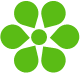 添加文字PPT，是集PPT模板开发、PPT设计定制、PPT培训于一体的专业PPT服务提供商。
添加文字PPT，是集PPT模板开发、PPT设计定制、PPT培训于一体的专业PPT服务提供商。
添加文字PPT，是集PPT模板开发、PPT设计定制、PPT培训于一体的专业PPT服务提供商。
添加文字PPT，是集PPT模板开发、PPT设计定制、PPT培训于一体的专业PPT服务提供商。
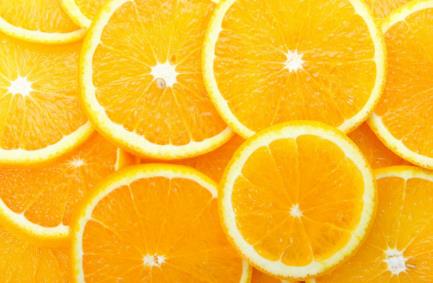 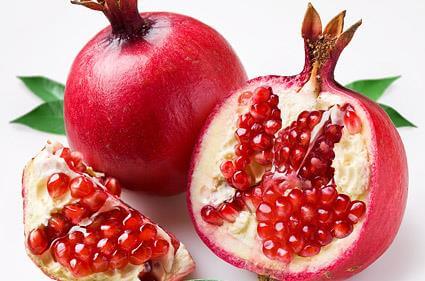 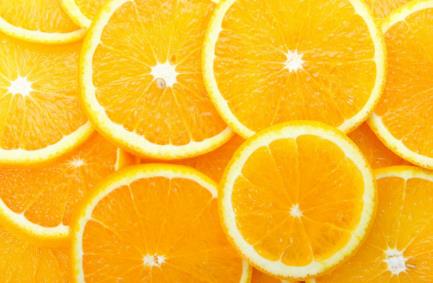 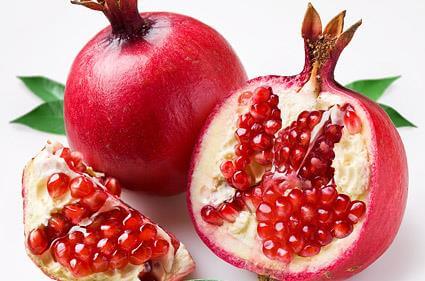 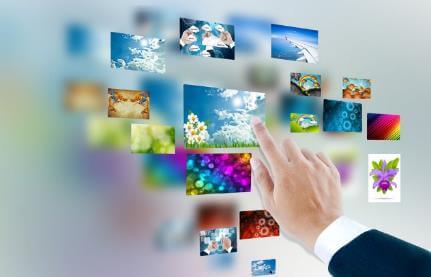 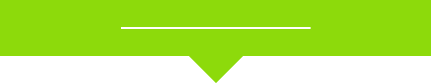 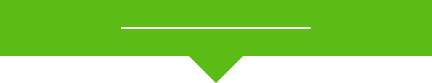 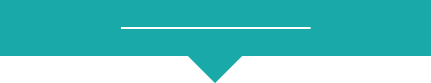 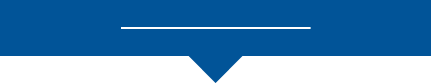 A
单击此处添加标题
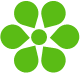 B
C
D
E
E
A
添加文字PPT，是集PPT模板开发、PPT设计定制、PPT培训于一体的专业PPT服务提供商。
添加文字PPT，是集PPT模板开发、PPT设计定制、PPT培训于一体的专业PPT服务提供商。
1
2
F
F
B
添加文字PPT，是集PPT模板开发、PPT设计定制、PPT培训于一体的专业PPT服务提供商。
添加文字PPT，是集PPT模板开发、PPT设计定制、PPT培训于一体的专业PPT服务提供商。
3
4
G
H
G
C
添加文字PPT，是集PPT模板开发、PPT设计定制、PPT培训于一体的专业PPT服务提供商。
5
6
添加文字PPT，是集PPT模板开发、PPT设计定制、PPT培训于一体的专业PPT服务提供商。
H
D
7
8
添加文字PPT，是集PPT模板开发、PPT设计定制、PPT培训于一体的专业PPT服务提供商。
添加文字PPT，是集PPT模板开发、PPT设计定制、PPT培训于一体的专业PPT服务提供商。
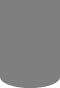 单击此处添加标题
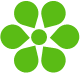 添加文字PPT，是集PPT模板开发、PPT设计定制、PPT培训于一体的专业PPT服务提供商。添加文字由多位PPT领域的资深设计师创立，致力于为客户奉献最用心的PPT作品、最实用的PPT培训和最贴心的PPT服务。
1
2
添加文字
添加文字
3
4
添加文字
添加文字
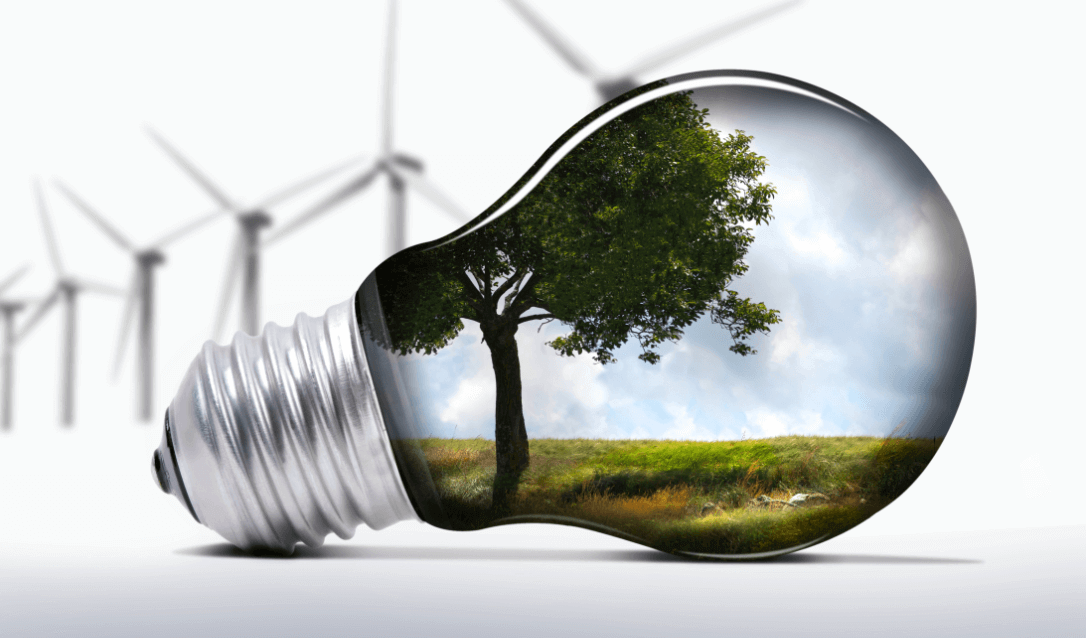 添加文字
添加文字PPT，是集PPT模板开发、PPT设计定制、PPT培训于一体的专业PPT服务提供商。
单击此处添加标题
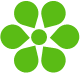 添加文字   添加文字
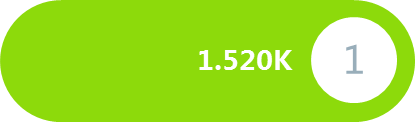 标题
添加文字PPT，是集PPT模板开发、PPT设计定制、PPT培训于一体的专业PPT服务提供商。添加文字由多位PPT领域的资深设计师创立，致力于为客户奉献最用心的PPT作品、最实用的PPT培训和最贴心的PPT服务。
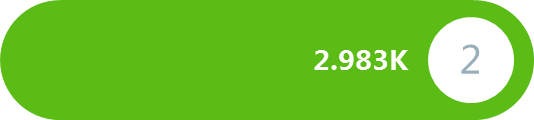 标题
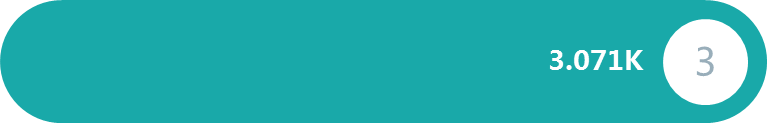 标题
1
添加文字
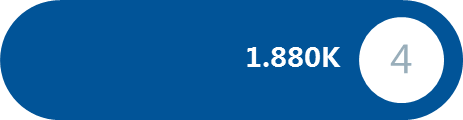 标题
2
添加文字
单击此处添加标题
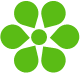 添加文字PPT，是集PPT模板开发、PPT设计定制、PPT培训于一体的专业PPT服务提供商。
添加文字PPT，是集PPT模板开发、PPT设计定制、PPT培训于一体的专业PPT服务提供商。
1
2
25%
13%
添加文字PPT，是集PPT模板开发、PPT设计定制、PPT培训于一体的专业PPT服务提供商。
添加文字PPT，是集PPT模板开发、PPT设计定制、PPT培训于一体的专业PPT服务提供商。
4
3
9%
5
添加文字PPT，是集PPT模板开发、PPT设计定制、PPT培训于一体的专业PPT服务提供商。
6
添加文字PPT，是集PPT模板开发、PPT设计定制、PPT培训于一体的专业PPT服务提供商。
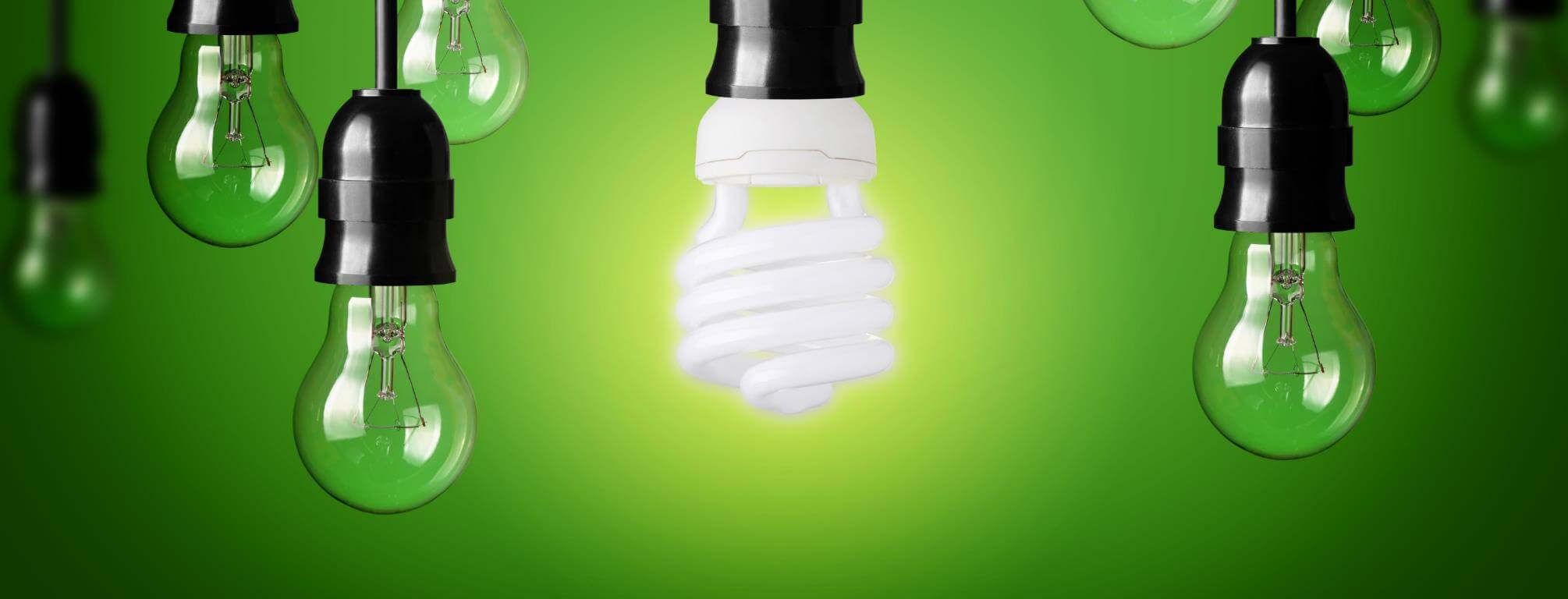 因为专业、愈逐极致，我们力求为客户提供兼顾商业价值体现与视觉艺术并重的作品。
因为专业、愈逐极致，我们力求为客户提供兼顾商业价值体现与视觉艺术并重的作品。
添加文字,添加文字
添加文字由多位PPT领域的资深设计师创立，致力于为客户奉献最用心的PPT作品、最实用的PPT培训和最贴心的PPT服务。我们拥有全国领先的PPT设计团队，并在商务展示领域为您提供领先行业的呈现方式与创意构成。
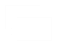 添加文字
添加文字
添加文字
添加文字
单击此处添加标题
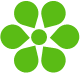 添加文字PPT，是集PPT模板开发、PPT设计定制、PPT培训于一体的专业PPT服务提供商。
添加文字PPT，是集PPT模板开发、PPT设计定制、PPT培训于一体的专业PPT服务提供商。
添加文字PPT，是集PPT模板开发、PPT设计定制、PPT培训于一体的专业PPT服务提供商。
添加文字PPT，是集PPT模板开发、PPT设计定制、PPT培训于一体的专业PPT服务提供商。
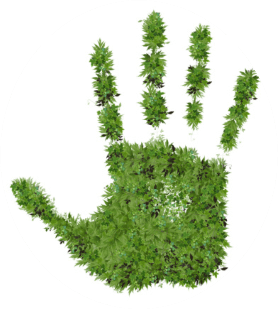 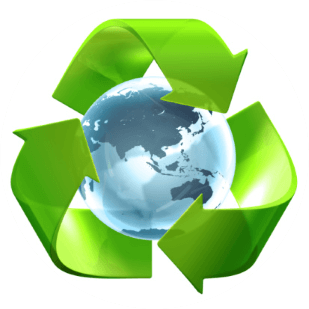 1
2
添加文字
添加文字
添加文字
添加文字
添加文字
添加文字
单击此处添加标题
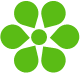 添加文字PPT，是集PPT模板开发、PPT设计定制、PPT培训于一体的专业PPT服务提供商。
添加文字PPT，是集PPT模板开发、PPT设计定制、PPT培训于一体的专业PPT服务提供商。
添加文字PPT，是集PPT模板开发、PPT设计定制、PPT培训于一体的专业PPT服务提供商。
添加文字PPT，是集PPT模板开发、PPT设计定制、PPT培训于一体的专业PPT服务提供商。
添加文字PPT，是集PPT模板开发、PPT设计定制、PPT培训于一体的专业PPT服务提供商。
添加文字PPT，是集PPT模板开发、PPT设计定制、PPT培训于一体的专业PPT服务提供商。
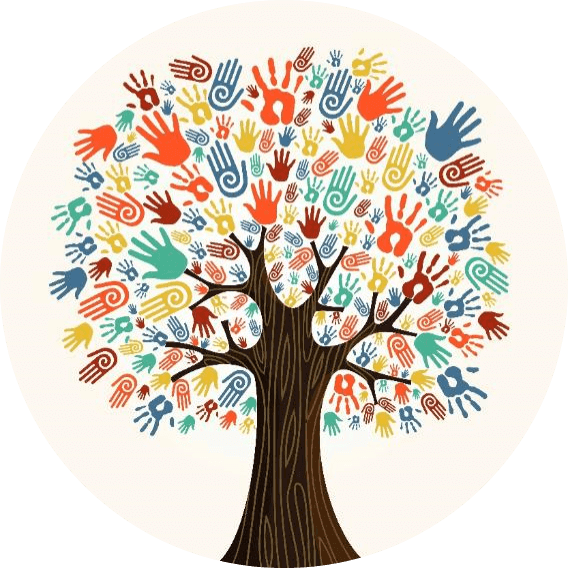 01
02
03
04
05
06
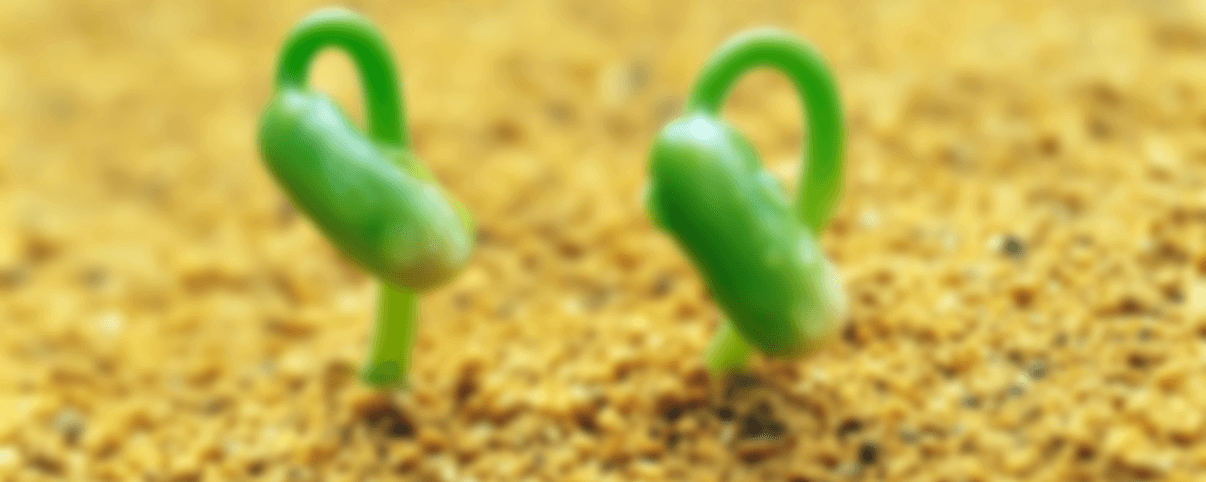 单击添加标题
更多关于添加文字PPT，
添加文字，添加文字。添加文字PPT，是集PPT模板开发、PPT设计定制、PPT培训于一体的专业PPT服务提供商。因为专业、愈逐极致，我们力求为客户提供兼顾商业价值体现与视觉艺术并重的作品。更多关于添加文字PPT，
单击此处添加标题
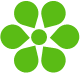 单击编辑标题
单击编辑标题
单击此处可编辑内容
单击此处可编辑内容
5
单击编辑标题
单击编辑标题
6
4
单击此处可编辑内容
单击此处可编辑内容
单击编辑标题
单击编辑标题
3
7
单击此处可编辑内容
单击此处可编辑内容
关键词
2
8
单击编辑标题
单击编辑标题
单击此处可编辑内容
单击此处可编辑内容
1
9
单击编辑标题
单击编辑标题
单击此处可编辑内容
单击此处可编辑内容
单击此处添加标题
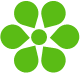 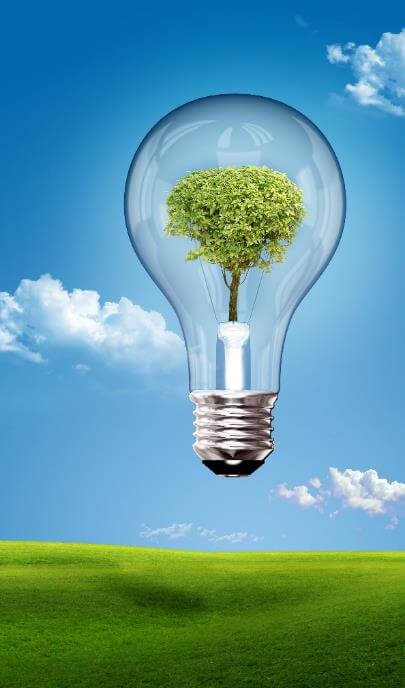 1
2
3
单击此处编辑您要的内容，建议您在展示时采用微软雅黑字体，本模版所有图形线条及其相应素材均可自由编辑、改色、替换。
单击此处编辑您要的内容，建议您在展示时采用微软雅黑字体，本模版所有图形线条及其相应素材均可自由编辑、改色、替换。
单击此处编辑您要的内容，建议您在展示时采用微软雅黑字体，本模版所有图形线条及其相应素材均可自由编辑、改色、替换。
单击此处编辑您要的内容，建议您在展示时采用微软雅黑字体，本模版所有图形线条及其相应素材均可自由编辑、改色、替换。更多使用说明和作品请详阅模版最末的使用手册。
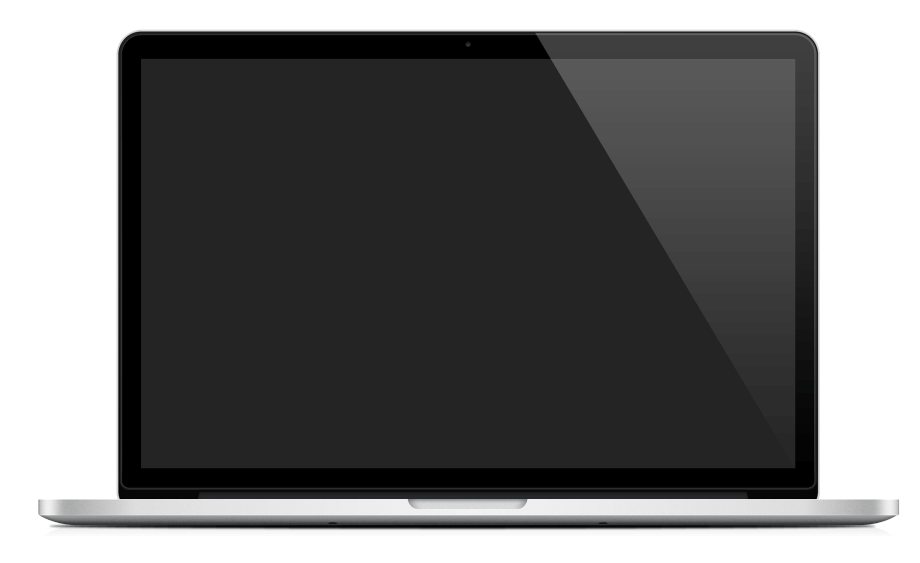 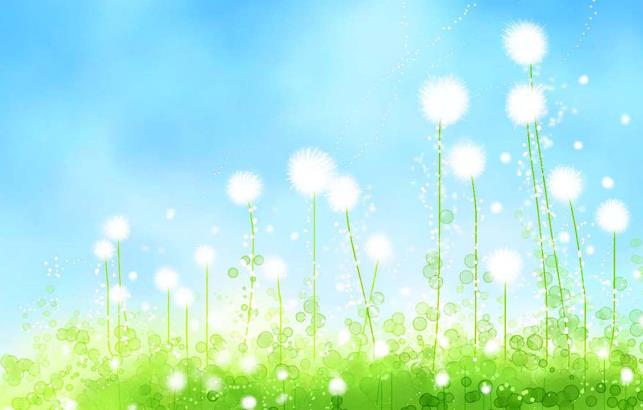 添加标题
单击此处编辑您要的内容，建议您在展示时采用微软雅黑字体，本模版所有图形线条及其相应素材均可自由编辑、改色、替换。更多使用说明和作品请详阅模版最末的使用手册。
单击此处添加标题
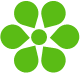 单击编辑标题
单击编辑标题
单击此处可编辑内容，根据您的需要自由拉伸文本框大小
单击此处可编辑内容，根据您的需要自由拉伸文本框大小
1
6
单击编辑标题
单击编辑标题
2
5
单击此处可编辑内容，根据您的需要自由拉伸文本框大小
单击此处可编辑内容，根据您的需要自由拉伸文本框大小
3
4
单击编辑标题
单击编辑标题
单击此处可编辑内容，根据您的需要自由拉伸文本框大小
单击此处可编辑内容，根据您的需要自由拉伸文本框大小
过渡页
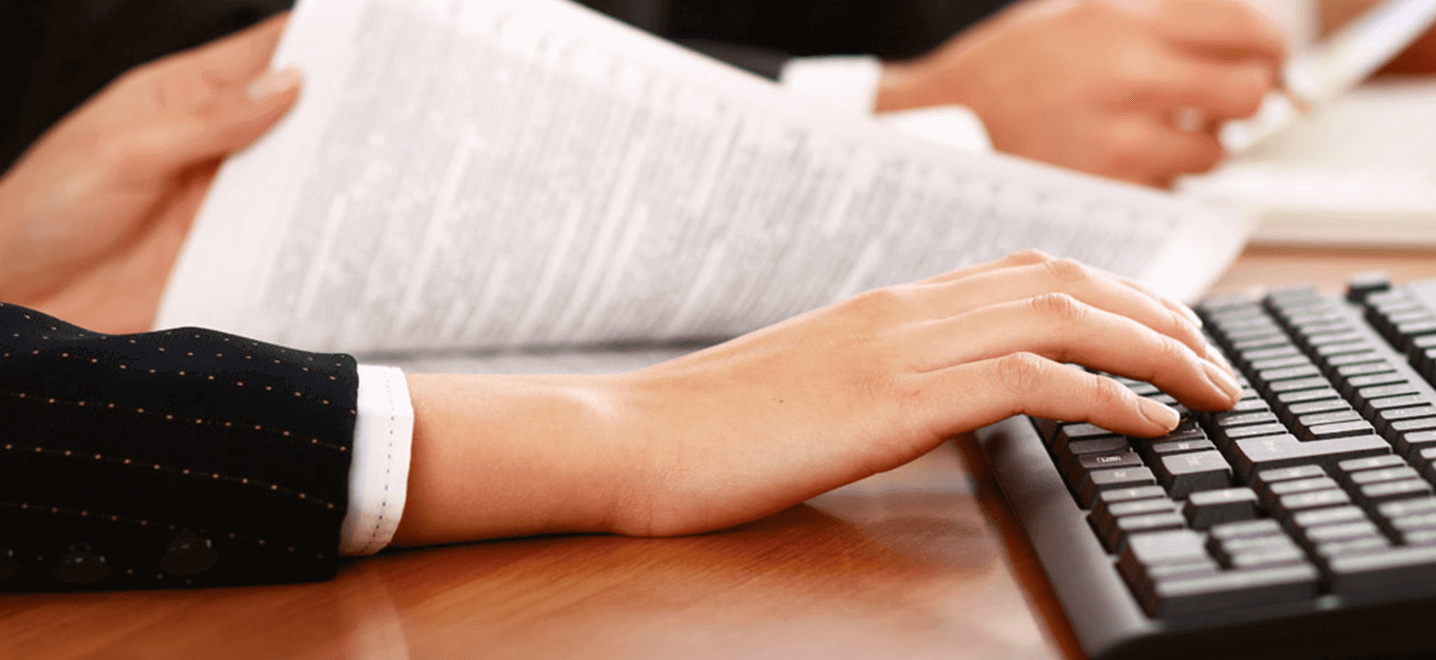 单击编辑标题
单击此处编辑您要的内容，建议您在展示时采用微软雅黑字体，本模版所有图形线条及其相应素材均可自由编辑、改色、替换。更多使用说明和作品请详阅模版最末的使用手册。
单击编辑标题
单击此处编辑您要的内容，建议您在展示时采用微软雅黑字体，本模版所有图形线条及其相应素材均可自由编辑、改色、替换。
单击此处编辑您要的内容，建议您在展示时采用微软雅黑字体，本模版所有图形线条及其相应素材均可自由编辑、改色、替换。
单击此处编辑您要的内容，建议您在展示时采用微软雅黑字体，本模版所有图形线条及其相应素材均可自由编辑、改色、替换。
单击此处添加标题
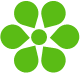 69%
单击此处可编辑内容，根据您的需要自由拉伸文本框大小
单击编辑标题

单击此处可编辑内容，根据您的需要自由拉伸文本框大小
单击此处可编辑内容，根据您的需要自由拉伸文本框大小
单击此处可编辑内容，根据您的需要自由拉伸文本框大小
单击此处可编辑内容，根据您的需要自由拉伸文本框大小
单击此处添加标题
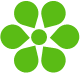 单击编辑标题
单击编辑标题
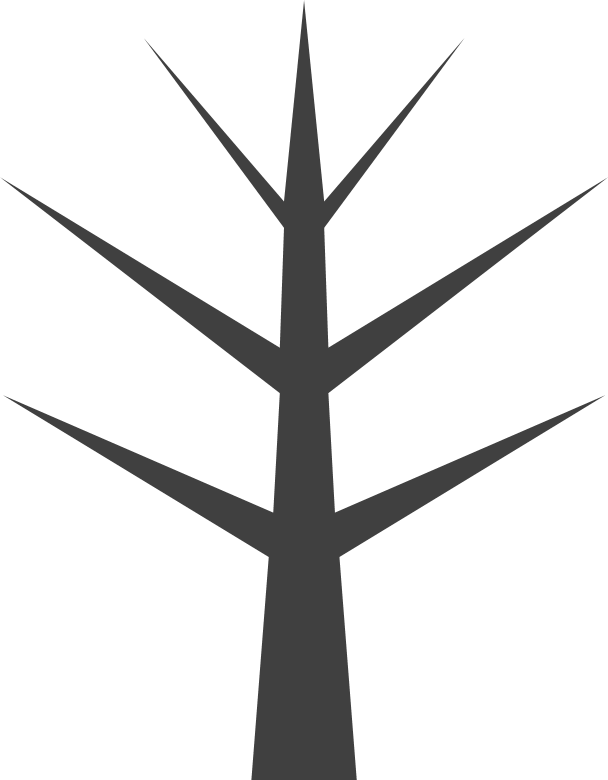 单击此处可编辑内容，根据您的需要自由拉伸文本框大小
单击此处可编辑内容，根据您的需要自由拉伸文本框大小
单击编辑标题
单击编辑标题
单击此处可编辑内容，根据您的需要自由拉伸文本框大小
单击此处可编辑内容，根据您的需要自由拉伸文本框大小
单击编辑标题
单击编辑标题
单击此处可编辑内容，根据您的需要自由拉伸文本框大小
单击此处可编辑内容，根据您的需要自由拉伸文本框大小
单击此处添加标题
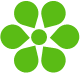 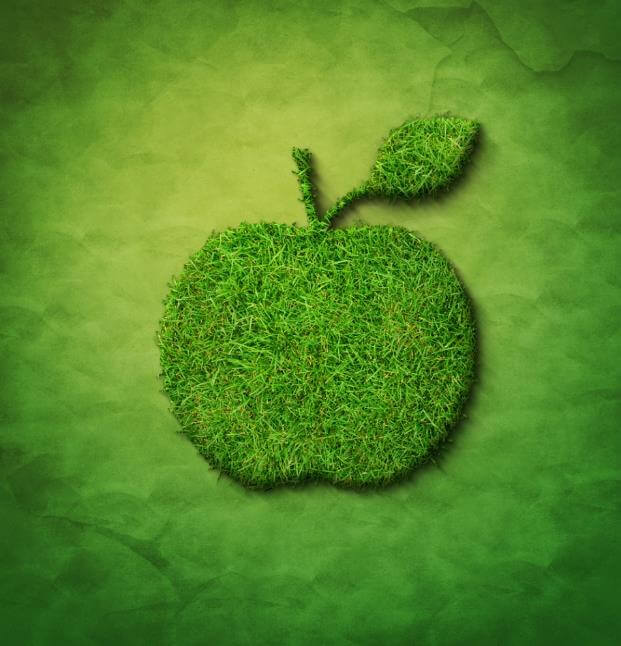 单击编辑标题
单击此处编辑您要的内容，建议您在展示时采用微软雅黑字体，本模版所有图形线条及其相应素材均可自由编辑、改色、替换。更多使用说明和作品请详阅模版最末的使用手册。
单击编辑标题
单击此处编辑您要的内容，建议您在展示时采用微软雅黑字体，本模版所有图形线条及其相应素材均可自由编辑、改色、替换。更多使用说明和作品请详阅模版最末的使用手册。
单击此处添加标题
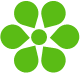 单击编辑标题
单击此处可编辑内容，根据您的需要自由拉伸文本框大小
01
单击编辑标题
单击此处可编辑内容，根据您的需要自由拉伸文本框大小
02
03
单击编辑标题
单击此处可编辑内容，根据您的需要自由拉伸文本框大小
04
单击编辑标题
单击此处可编辑内容，根据您的需要自由拉伸文本框大小
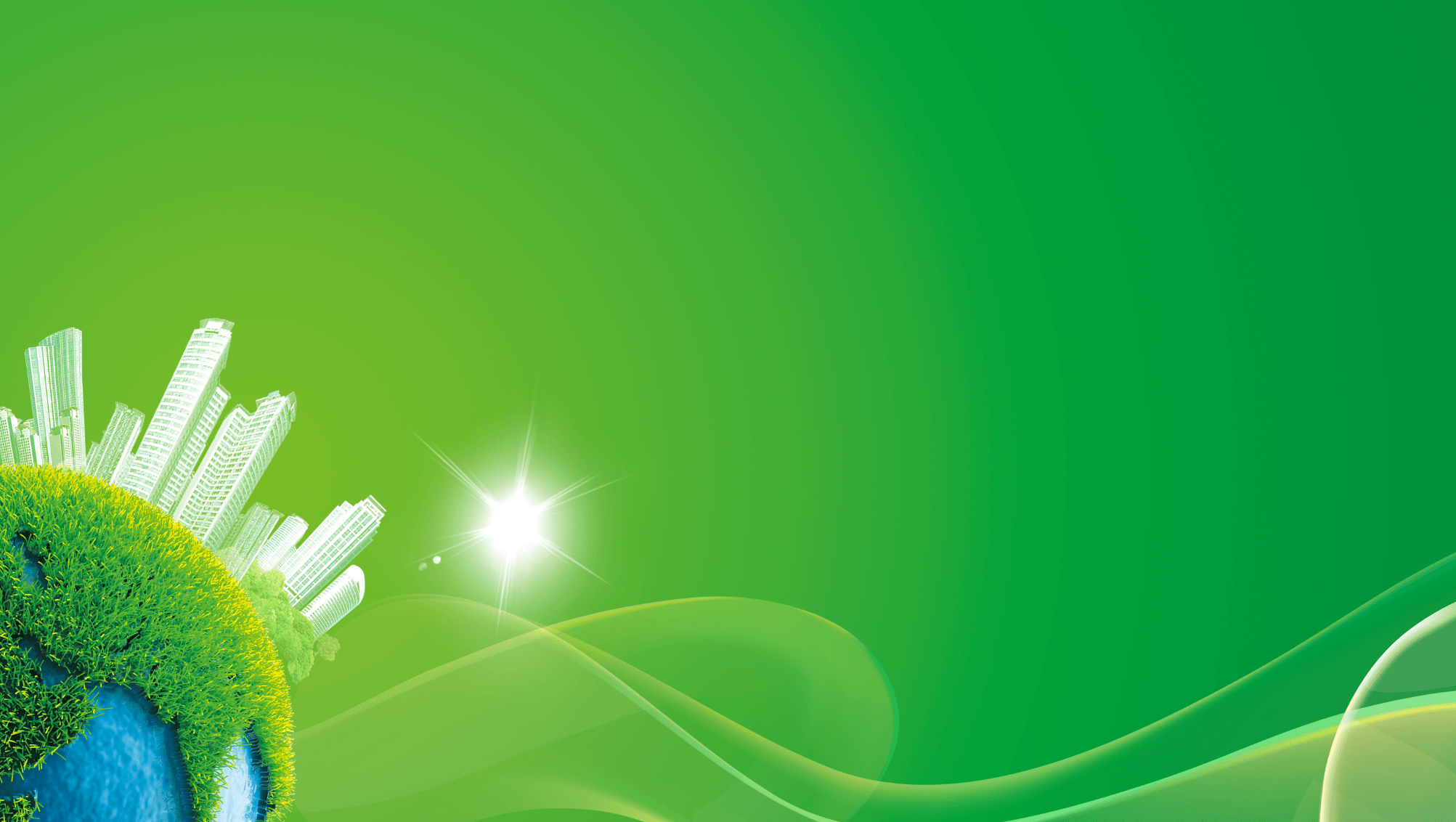 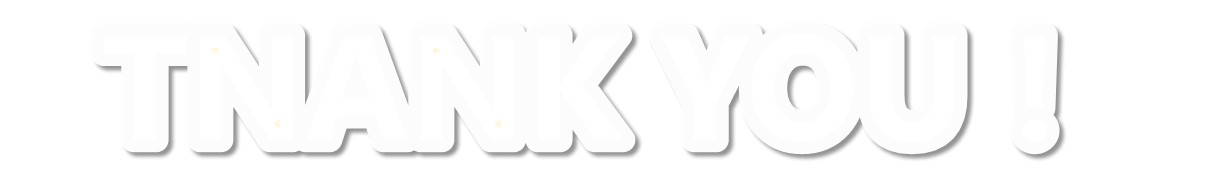 THANK YOU！
更多精品PPT资源尽在—优品PPT！
www.ypppt.com
PPT模板下载：www.ypppt.com/moban/         节日PPT模板：www.ypppt.com/jieri/
PPT背景图片：www.ypppt.com/beijing/          PPT图表下载：www.ypppt.com/tubiao/
PPT素材下载： www.ypppt.com/sucai/            PPT教程下载：www.ypppt.com/jiaocheng/
[Speaker Notes: 模板来自于 http://www.ypppt.com]